Customer Segmentation
Lecture 3
Table of Contents 1 of 3
Learning Objectives 
Quote by Philip Kotler
Case Study Example – Cross Pens
Business Model Canvas – Desirability
Business Model Canvas – Feasibility
Business Model Canvas – Viability
Table of Contents 2 of 3
Questions on Customer Segmentation 
Approaches to Customer Segmentation
Ways to Segment by Demographics
Ways to Segment by Geographics
Ways to Segment by Psychographics
Ways to Segment by Behaviours
Table of Contents 3 of 3
Benefits of Market Segmentation
Video Explainer – STP Marketing
Sim Venture Validate – Define Your Customer in 4 Steps
Persona Exercise 1 of 2
Persona Exercise 2 of 2
Key Takeaways
Learning Objectives
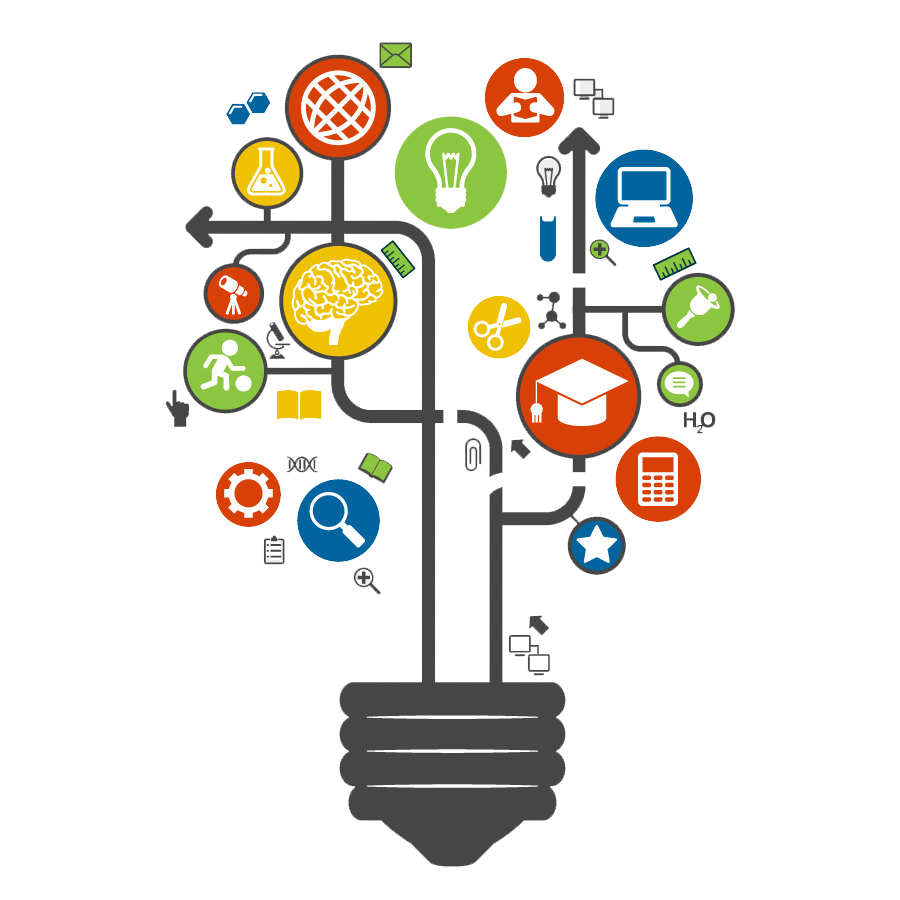 Understand  methods for segmenting a market. 
 Know the benefits of segmenting.
 Identify a target segment for your business idea. 
 Develop a persona to visualise your target customer.
[Speaker Notes: Understand the methods for segmenting a market.
Appreciate the benefits of segmenting the market.
Identify a target segment for your business idea.
Develop a persona to help you to visualise your target customer.]
Quote by Philip Kotler
Case Study Example – Cross Pens
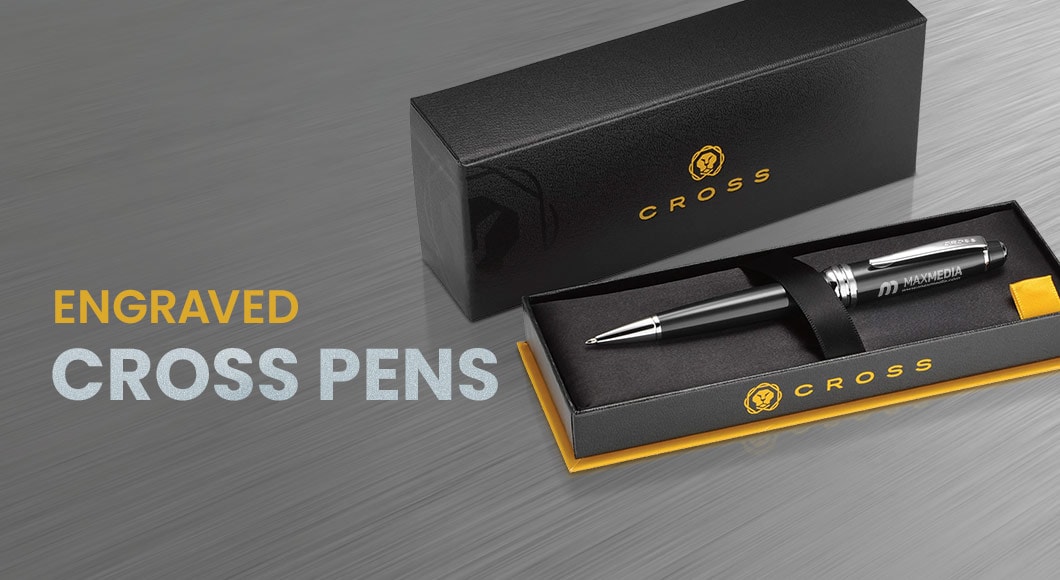 Business Model Canvas – Desirability
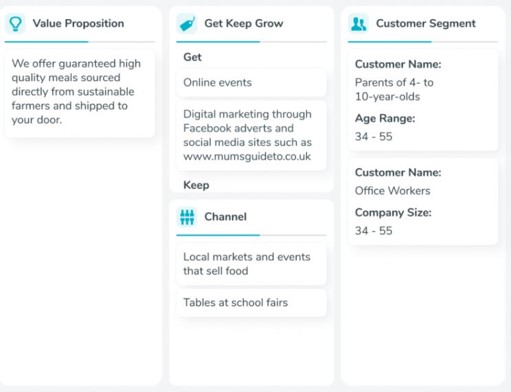 Business Model Canvas – Feasibility
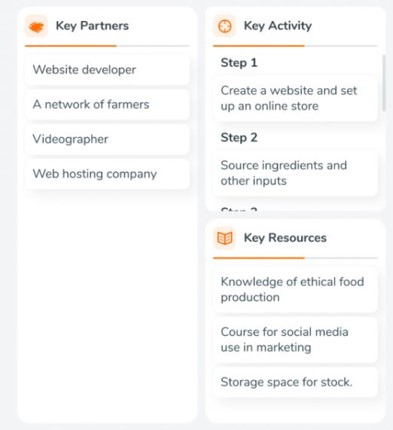 Business Model Canvas – Viability
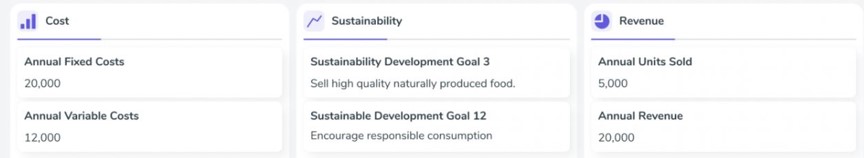 Questions on Customer Segmentation
For whom are you creating value?

Who are your most important customers?
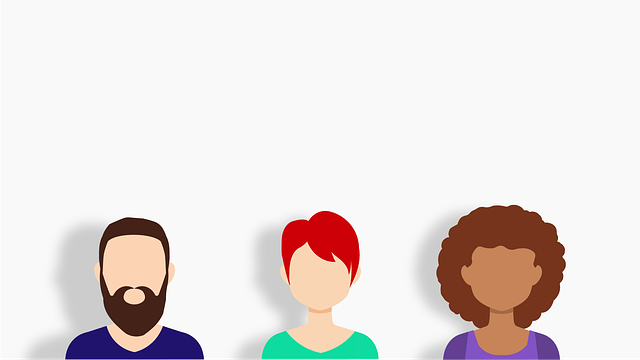 Approaches to Customer Segmentation
Mass Market.
Niche Market.
Segmented.
Diversified.
Multi-sided platforms.
[Speaker Notes: Mass market – no distinction between segments
Niche market –specific, specialized segments
Segmented – segments with slightly different needs and problems
Diversified – two or more unrelated segments with very different needs and problems
Multi-sided platforms – two or more interdependent segments]
Ways to Segment by Demographics
Age & gender.
Income.
Level of education.
Religion.
Occupation.
Social Status.
Family.
Life Stage.
Ways to Segment by Geographics
Climate.
Culture.
Language.
Population Density.
Country.
City.
Ways to Segment by Psychographics
Personality.
Hobbies.
Opinions.
Life Goals.
Values and beliefs.
Lifestyle.
Attitudes.
Ways to Segment by Behaviours
Spending Habits.
Purchasing Habits.
Occasion.
Buyer Stage.
Loyalty to your Brand.
Product Feedback.
Usage.
Benefits Sought.
Benefits of Market Segmentation
Focus on the customers that matter most.
Power new product development.
Design more effective marketing.
Deliver better customer service.
Use your resources more efficiently.
Develop a more customer centric culture.
Create a superior experience for customers.
[Speaker Notes: Focus on the customers that matter most.
Power new product development.
Design more effective marketing.
Deliver better customer service.
Use your resources more efficiently.
Develop a more customer centric culture.
Create a superior experience for customers.]
Video Explainer – STP MarketingSource: Expert Program Management, Youtube
[Speaker Notes: https://youtu.be/iGOw39GWDaI?si=4TsZblMIIpj5BFYQ]
Sim Venture Validate – Define Your Customer in 4 Steps
1. What is the name of the Customer Segment?
2. What type of segment is this (B2B, B2C)?
3. Provide customer age or company size.
4. Describe 3 customers.
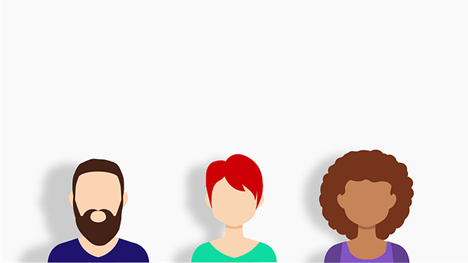 Persona Exercise 1 of 2
List the key terms to describe your target customer.
For example: 18-24 year old, female, Irish, university student.
Use Google Image to select an image that best represents your target audience.
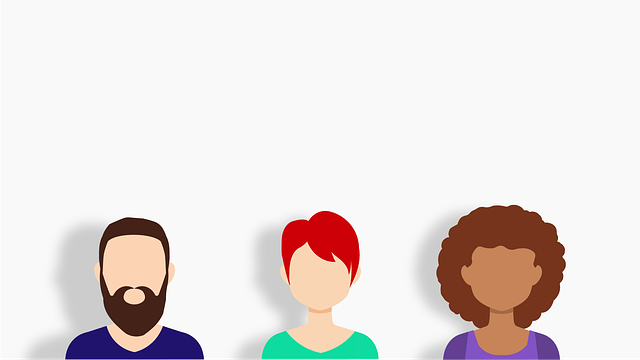 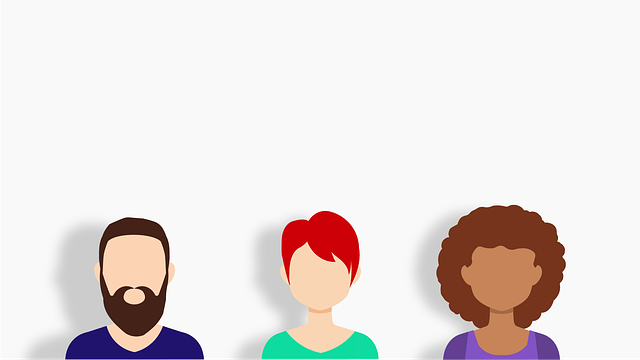 [Speaker Notes: List the key terms that you would use to describe the person that you are targeting with your product / service (e.g. 18-24 year old, female, Irish, university student).
Use Google Image to select an image that best represents your target audience.]
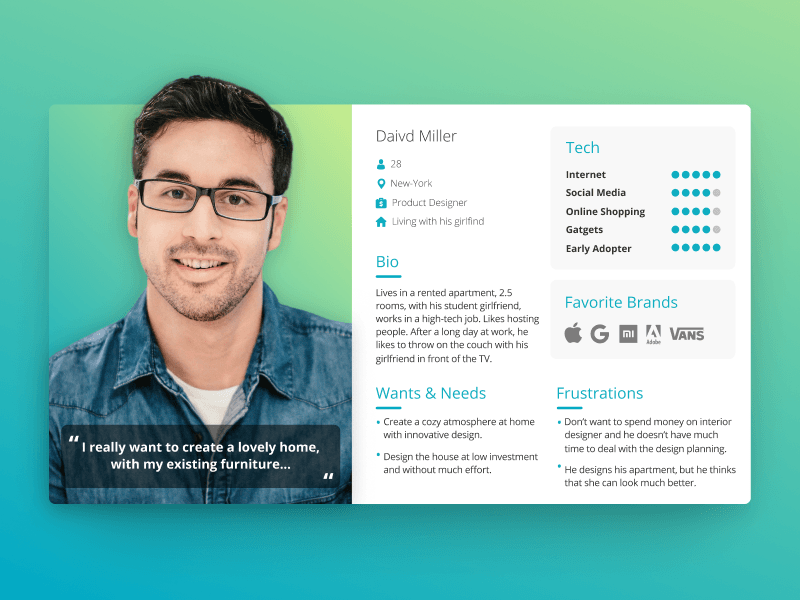 Persona Exercise 2 of 2
Find other images to represent their:
Habits & interests, 
Desires, 
Fears & pain points.
Create a portfolio of images of your target customer.
Add your preferred image to Sim Venture Validate.
[Speaker Notes: Find other images to represent their habits, interests, fears, desires, pain points, passions, etc.
Create a portfolio of images that accurately portrays your target customer.
Add your preferred image to Sim Venture Validate.]
Key Takeaways
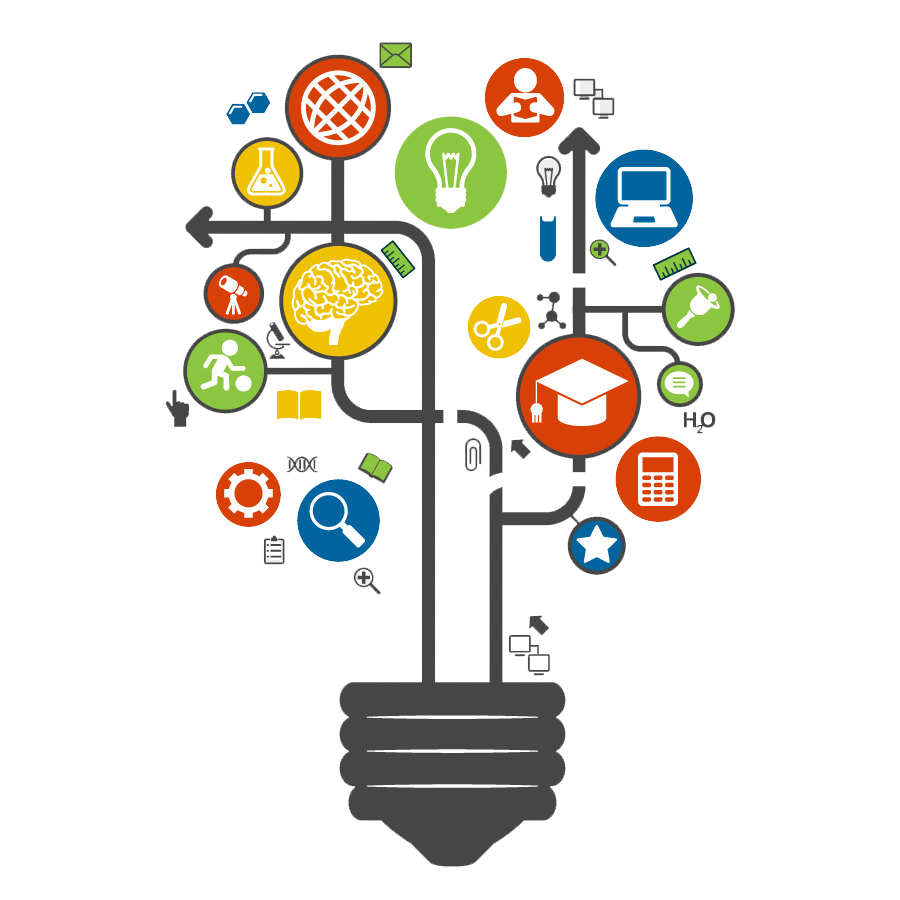 Your product / service cannot target everybody.
 Identify a specific customer segment that you can lead.
 Develop a persona that accurately portrays your target customer.
 Develop a persona to visualise your target customer.
[Speaker Notes: Your product / service cannot target everybody.
Identify a specific customer segment that you can lead.
Develop a persona that accurately portrays your target customer.
Please complete the section on Customer Segments on Validate before class next week.]